Speaking our Language:High-leverage Practices toImprove Clinical Collaboration
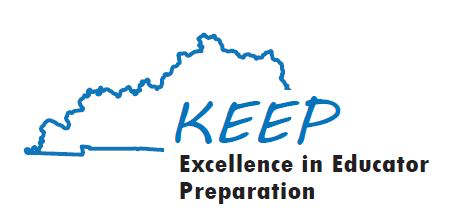 Christina Noel, Susan Keesey, Nancy Hulan, 
and Pete Hoechner
May 16, 2019
Learner Outcomes
Learn how to use HLPs as the foundation for a shared vision and common language with clinical partners
Discuss how a clinical partnership grew from share training
Explore how our school partnerships can be expanded
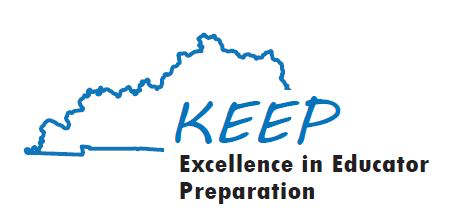 KEEP Goals:
Develop a common knowledge base and coherent language of EBPs at the state, district, and university/college levels.
Construct partnerships with districts to ensure that pre-service educators are provided intentional, high-quality field/clinical experience in diverse settings.
Utilize the innovation configurations provided by CEEDAR to build consensus regarding EBPs and HLPs among faculty and integrate EBPs and HLPs into all coursework across programs.
Our Goals
Enhance clinical partnership through shared vision and common language
Host HLP training for preservice teachers and adjunct faculty (AFs)
Mentor AFs and document HLPs shared with preservice teachers
Hone AFs observation and feedback skills
Grant Implementation
Desired
Actual
Teachers partnered with preservice teachers
Four professional development workshops across a semester
Stipend for teacher participation
Teachers partnered with preservice teachers
Four professional development workshops in one day
Stipend to pay for substitutes and lunch
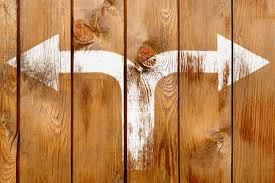 TopPrep
Five-year partnership
Grant to bridge the achievement gap
Three elementary partner schools
100% Free Lunch
Very Diverse – High proportion of English Learners
High-Leverage Practices (HLPs) Overview
What beginning (all) teachers should know and be able to do.
Twenty-two HLPs in four key areas:
Collaboration
Assessment
Social/Emotional/Behavioral
Instruction
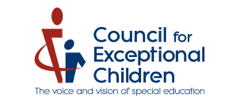 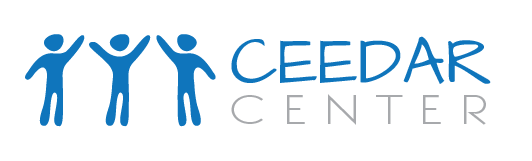 Shared Vision – What We Know
Many critical aspects of teaching (classroom practice)--complex and non-natural work that must be taught systematically and thoroughly
Research on professional development shows it takes from 20-100 hours for practicing teachers to learn a skill to mastery
Skill must be practiced with support (coaching) in a natural, classroom setting
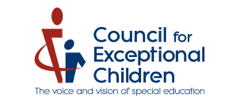 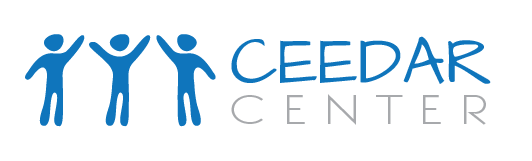 Shared Vision – What We Know
How should teacher education be improved to better prepare teachers?
Turn ‘upside down’ (NCATE, 2010) by embedding teacher education in clinical practice
Core curriculum should be focused on what teachers need to be able to do.
HLPs are what teachers need to be able to do.
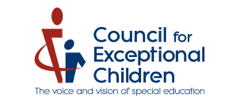 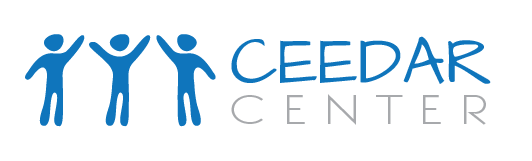 Overarching Qualities
[Speaker Notes: www.senegambiademocracy.org]
Duration
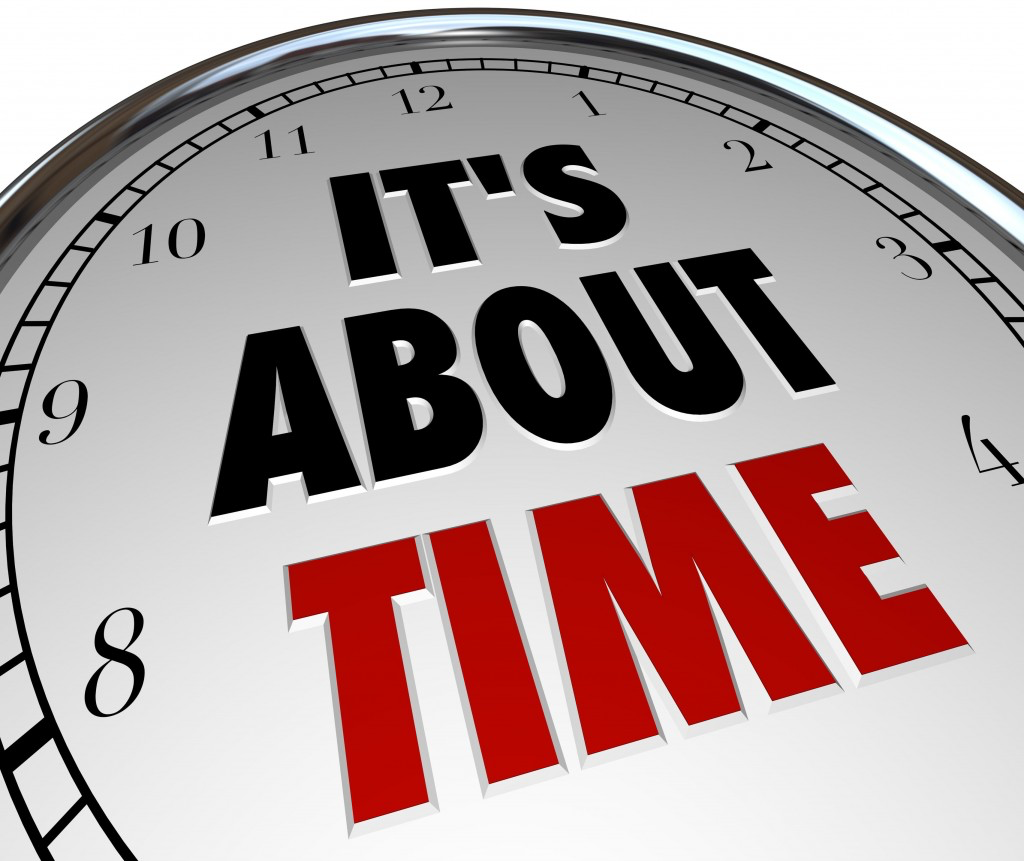 Cohesiveness
[Speaker Notes: http://colorful-illustration.com/04-bright/062-bright.html]
High-Leverage Practices (HLPs)
How are HLPs incorporated in your class?

Ideas for including our TCs to help promote HLPs?
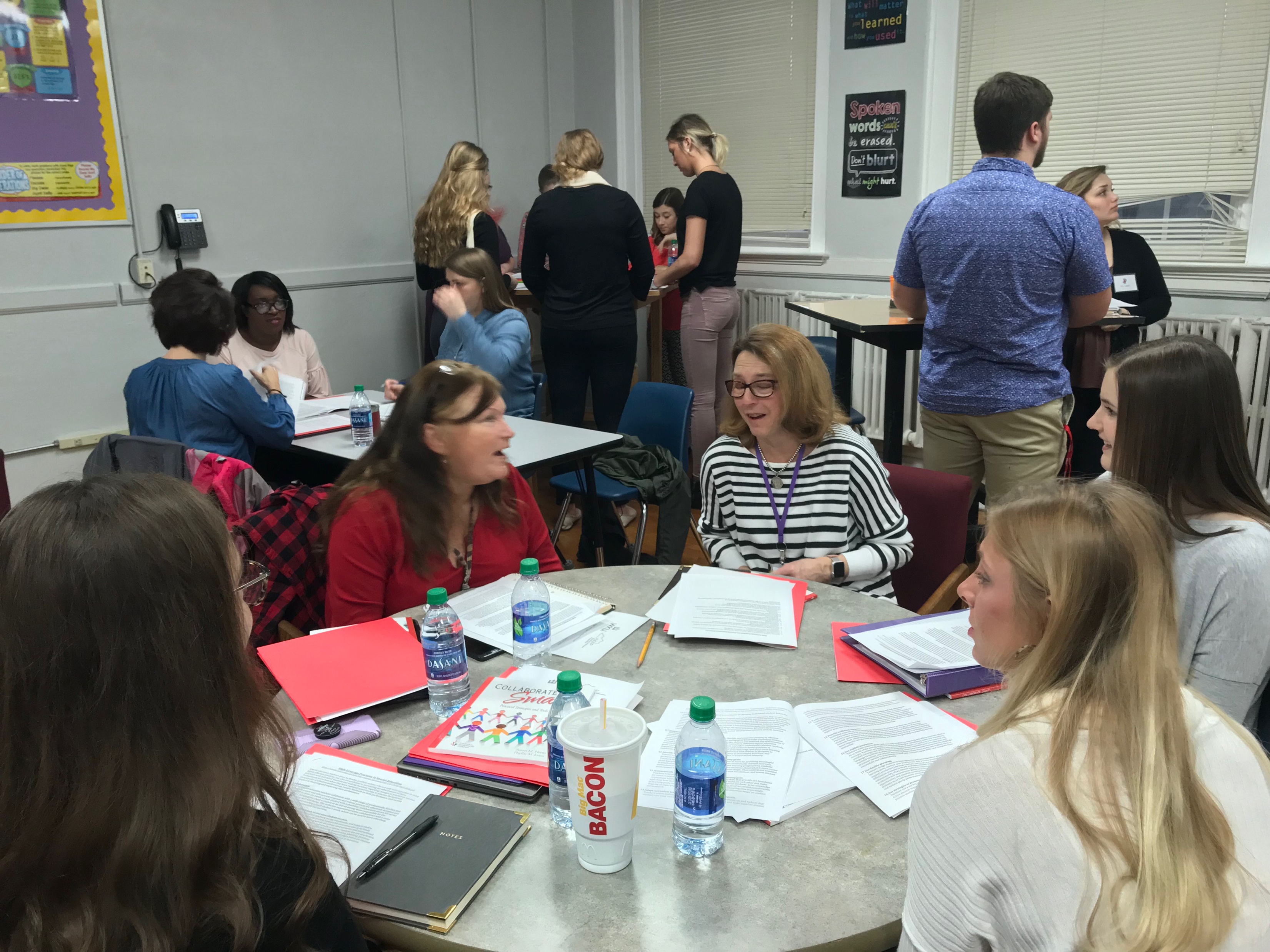 Overview High Leverage Practices
Literacy Overview
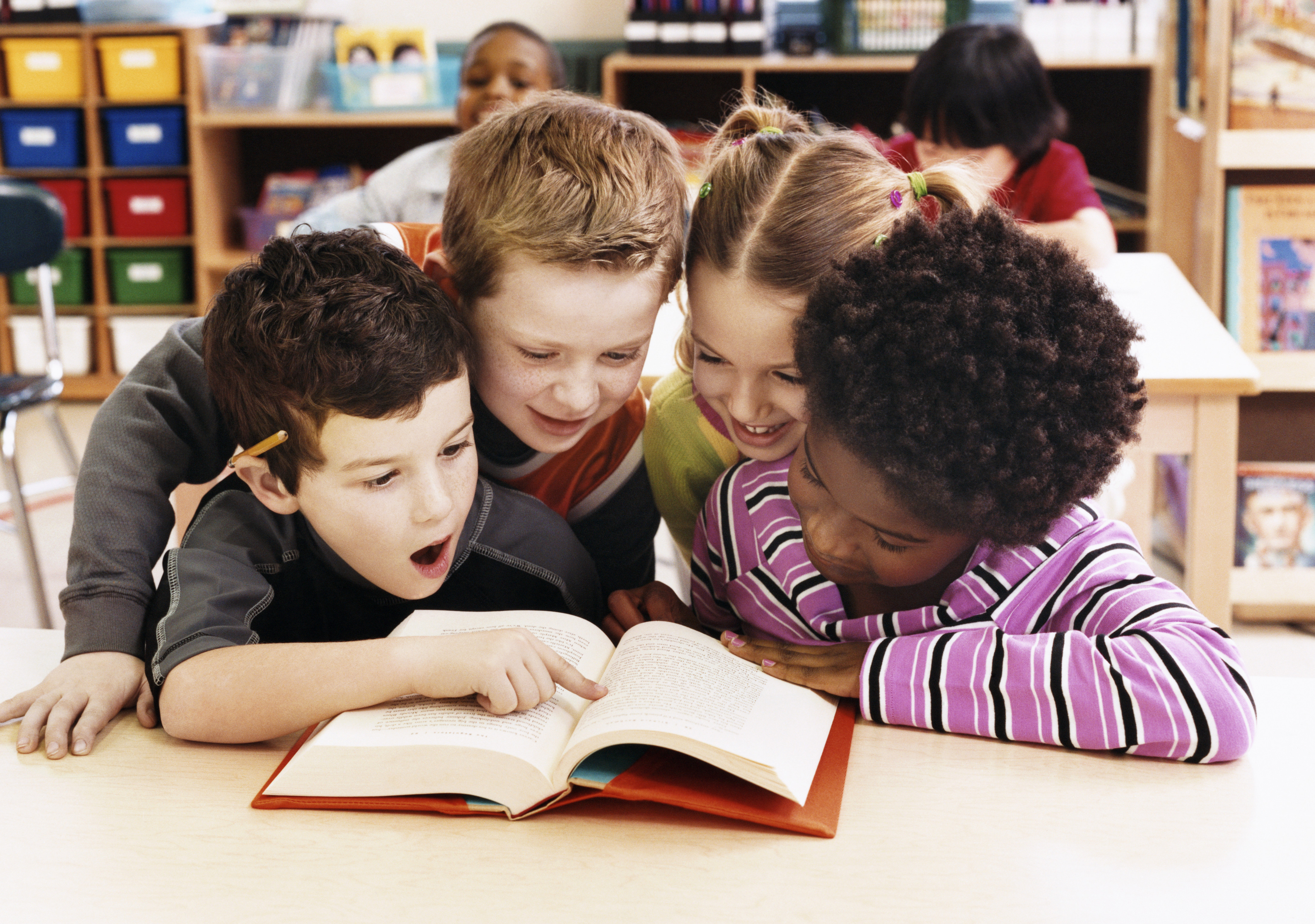 High Leverage Practice: HLP16
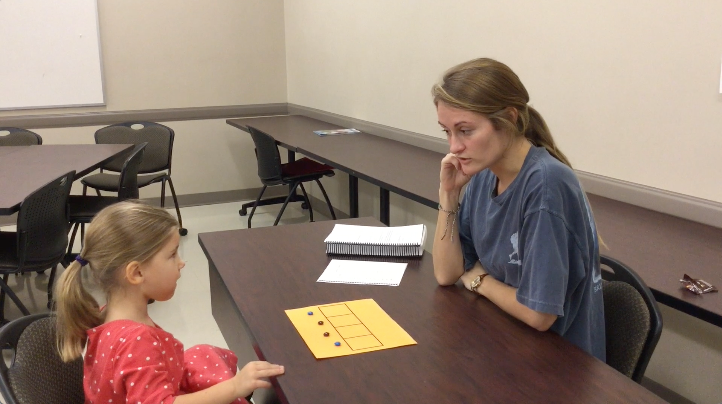 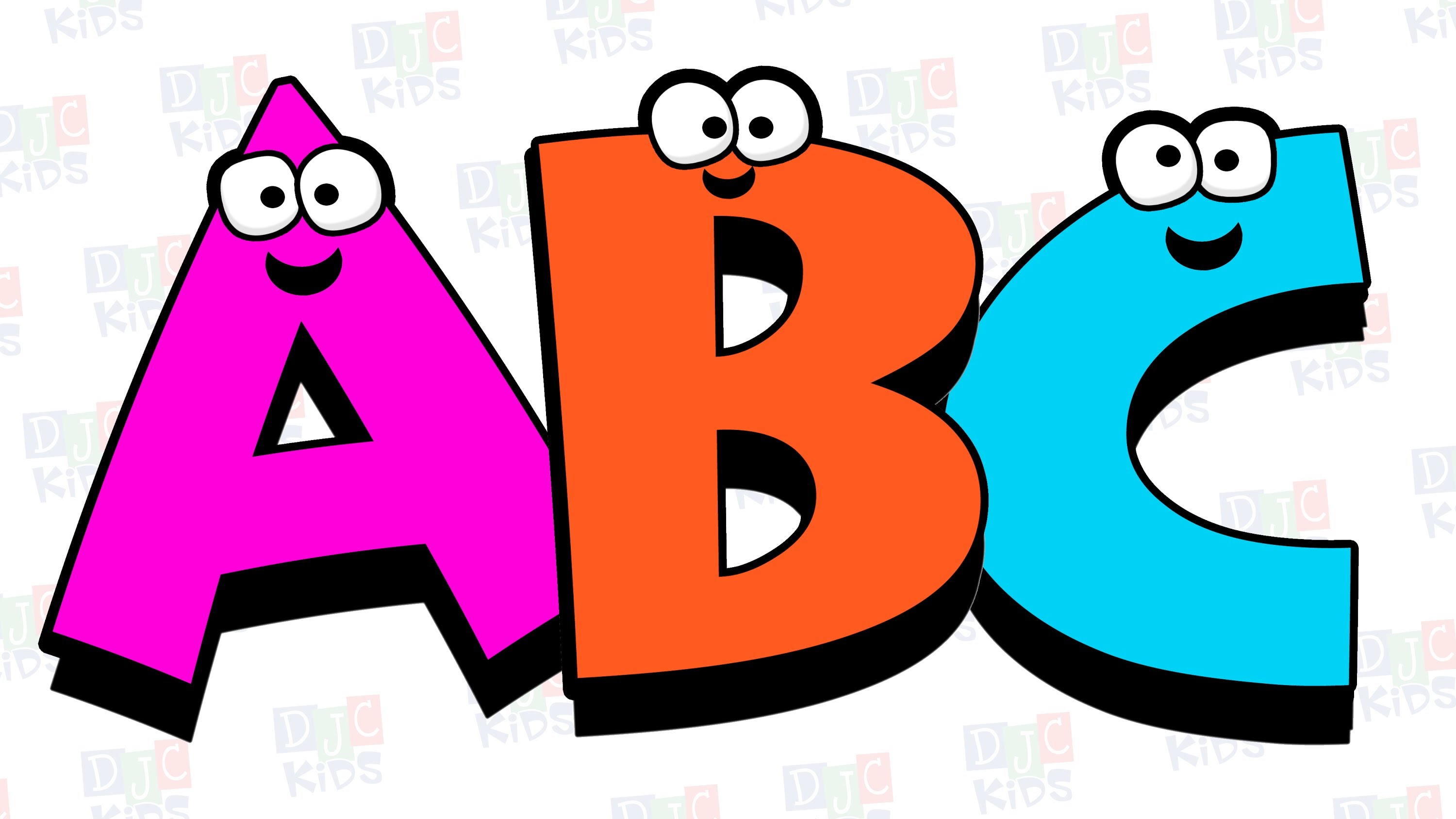 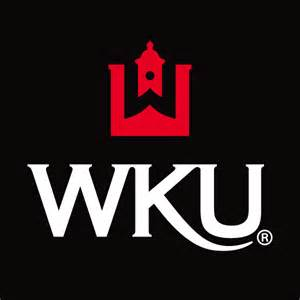 High Leverage Practice: HLP20
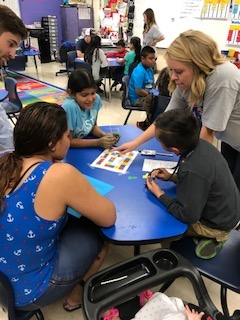 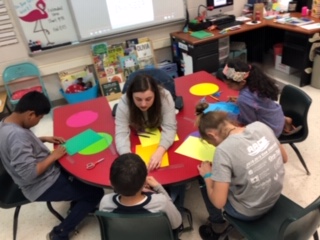 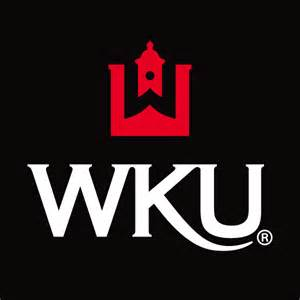 High Leverage Practice: Social/Emotional Behavioral Practices
High Leverage Practice: HLP7
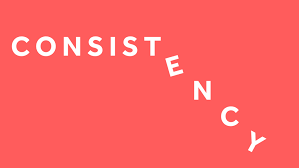 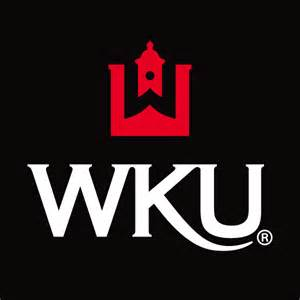 High Leverage Practice: HLP8
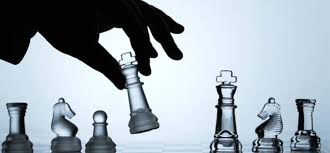 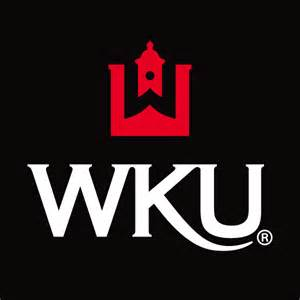 What is Good Behavior Game?
Good Behavior Game (GBG) is a classroom management strategy that uses an interdependent group contingency to promote prosocial behavior (Barrish, Saunders, & Wolf, 1969).
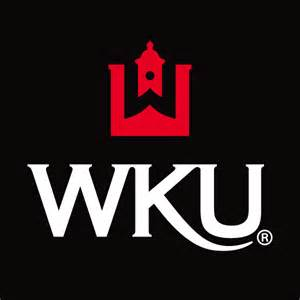 Specific procedures
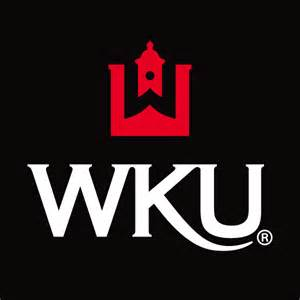 Guiding questions for your classroom
When will you play the GBG?
What will be your GBG rules (3-5 rules)?
How will you divide the teams (who works well together? Who doesn’t?)?
How will you make it clear you are playing the game?
How long will you play the game?
What reinforcers do you plan to use?
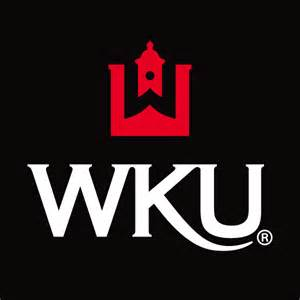 Guiding questions for your classroom
When will you play the GBG?
What will be your GBG rules (3-5 rules)?
How will you divide the teams (who works well together? Who doesn’t?)?
How will you make it clear you are playing the game?
How long will you play the game?
What reinforcers do you plan to use?
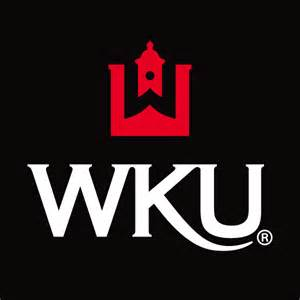 Behavior High Leverage Practices
10 teachers implementing Good Behavior Game
Feedback
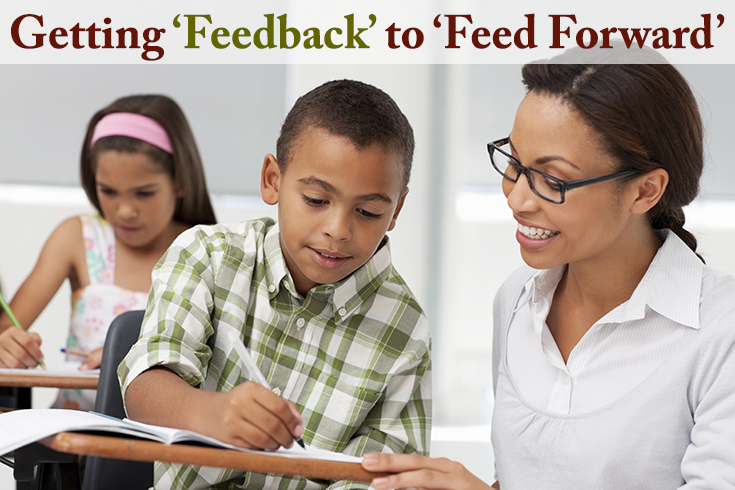 Effective Feedback-What to Do
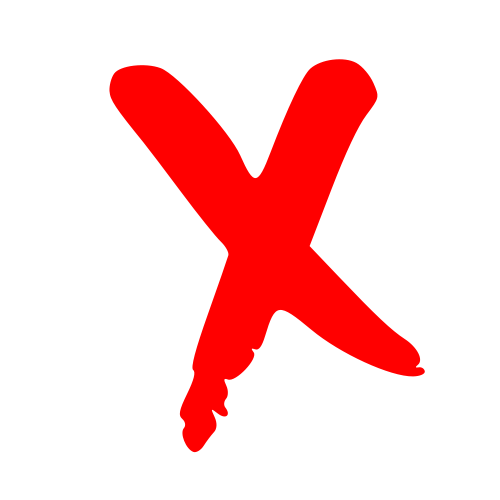 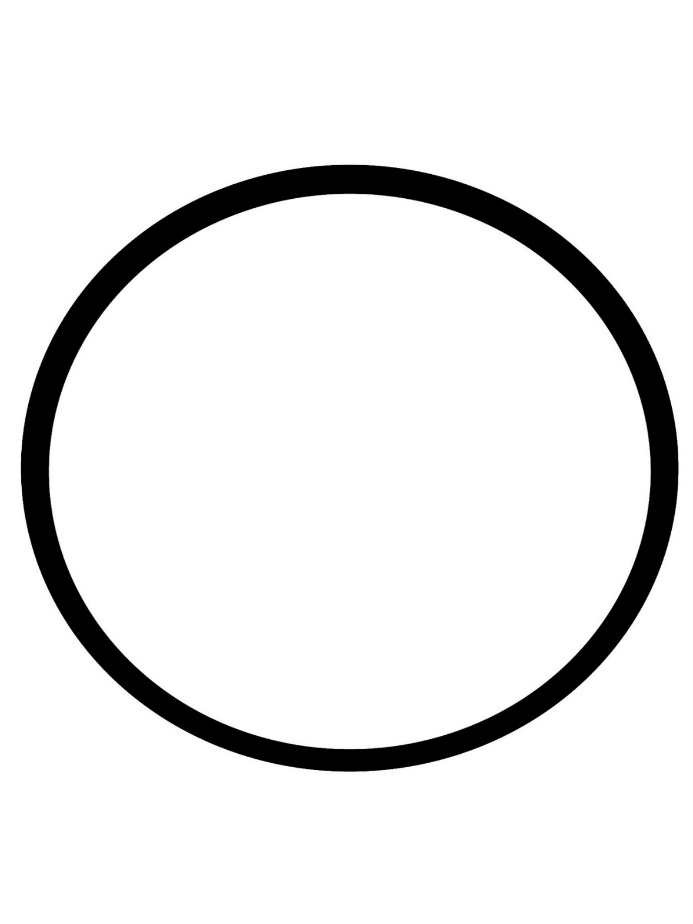 Provide clear specific corrective feedback that verifies and elaborates

The student misidentifies a shape in math, provide “No, that isn’t a circle because this shape has three sides and three vertices”.
Effective Feedback-What to Do
Provide immediate feedback, especially for struggling learners.

The student is reading sight words in a small group, the teacher should immediately correct any misread words rather than waiting until all the sight words have been read.
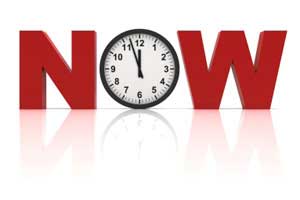 Effective Feedback-Other Considerations
Use goal-directed feedback
Help students close the gap between their current performance and an instructional goal.

Focus feedback on misunderstanding rather than a lack of information
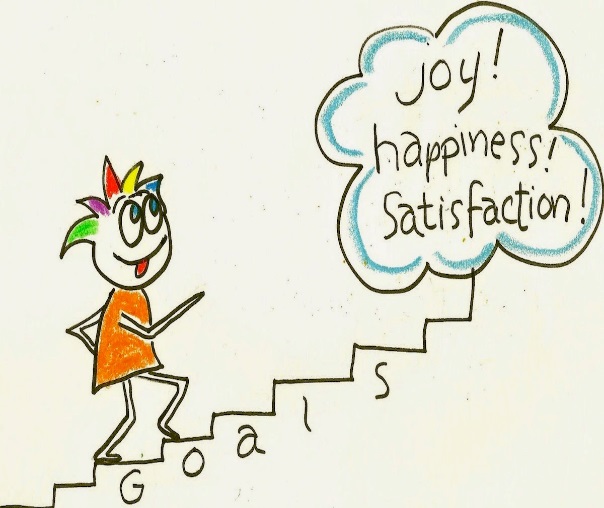 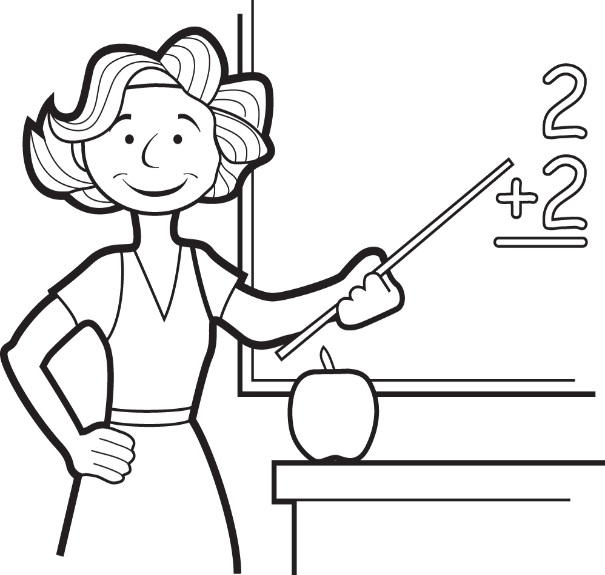 Feedback High Leverage Practices
Analysis & reflection
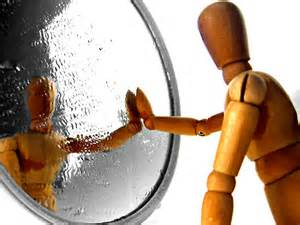 Social Validity Feedback from Teachers
Social Validity Feedback: Preservice Teachers
Write-in Feedback
What was the most beneficial?
“I loved the phonics lesson, and ideas about the behavior game. Having time to plan with students was helpful also.”

“I love how the professors talked about real world classroom situations!!”

“The strategies and take away things that I can tweak to fit in my classroom.”
What was the least beneficial
“Nothing except all teachers should be present.” 

“Maybe break it up by grade-level?” 

“Having it on campus and inviting students from all of teacher education students.”
How do we collaborate to maximize student learning?
Resources
Download the High-Leverage Practices book
 http://ceedar.education.ufl.edu/wp-content/uploads/2017/07/CEC-HLP-Web.pdf
HLP videos
https://highleveragepractices.org/701-2-2/
CEEDAR Center Website
http://ceedar.education.ufl.edu/high-leverage-practices/

NCATE Blue Ribbon Panel (2010). Transforming teacher education through clinical practice: A national strategy to prepare effective teachers. Washington, DC: National Council for Accreditation of Teacher Education (NCATE).